O Love That Wilt Not Let Me Go
ST. MARGARET
8.8.8.8.6
4/4
Ab/Eb - SOL

Verses: 3
PDHymns.com
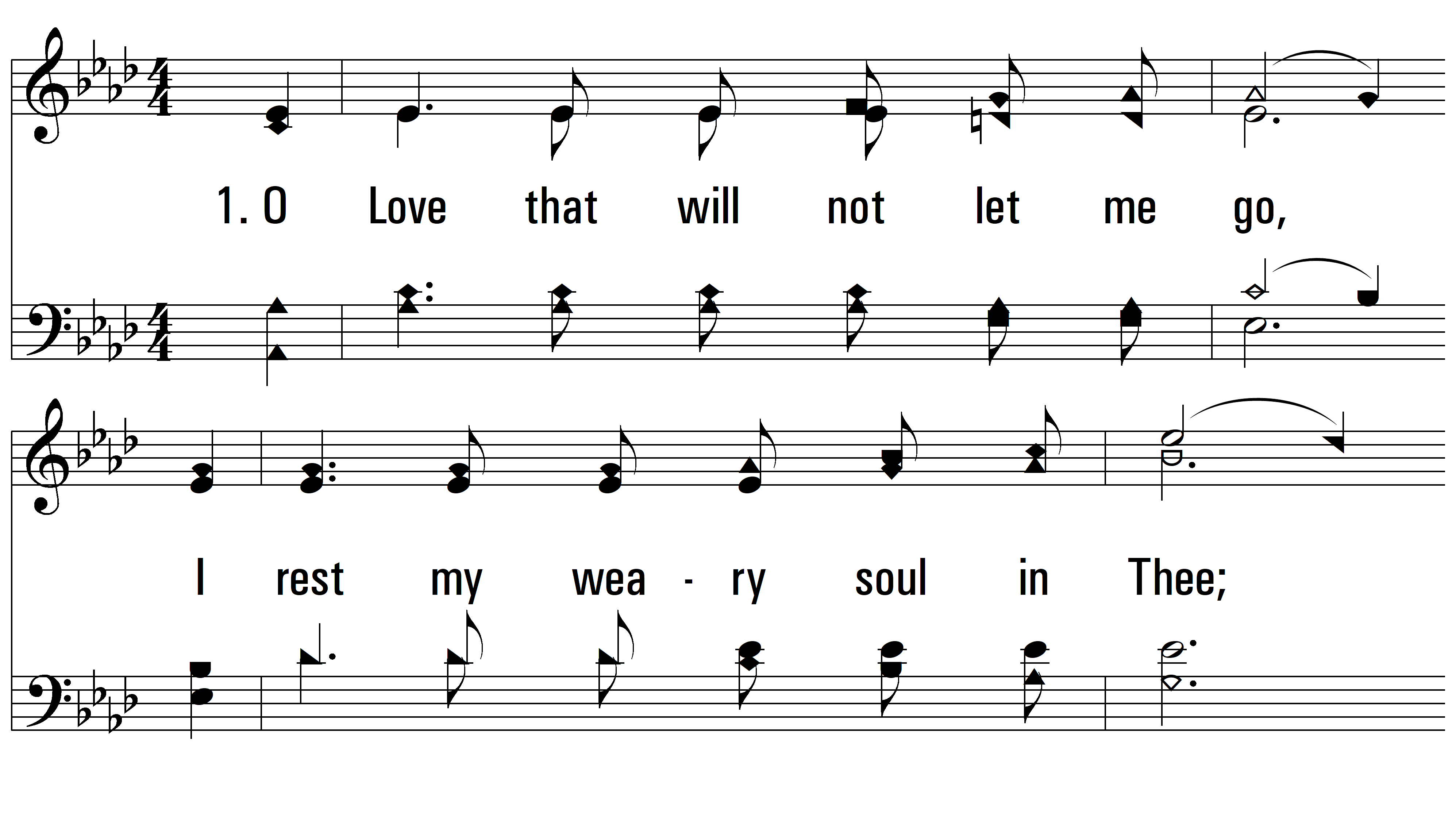 vs. 1 ~ O Love That Wilt Not Let Me Go
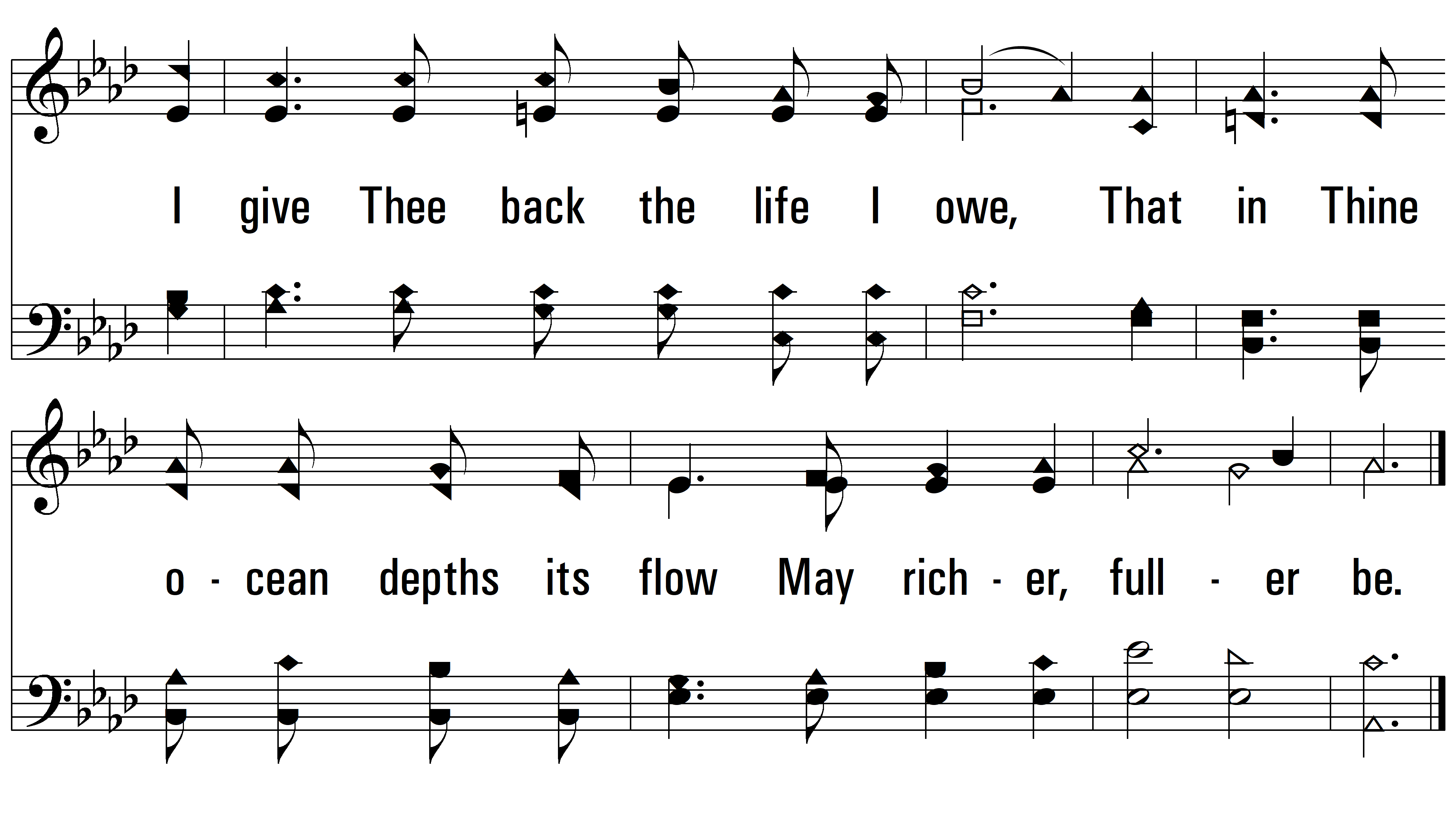 vs. 1
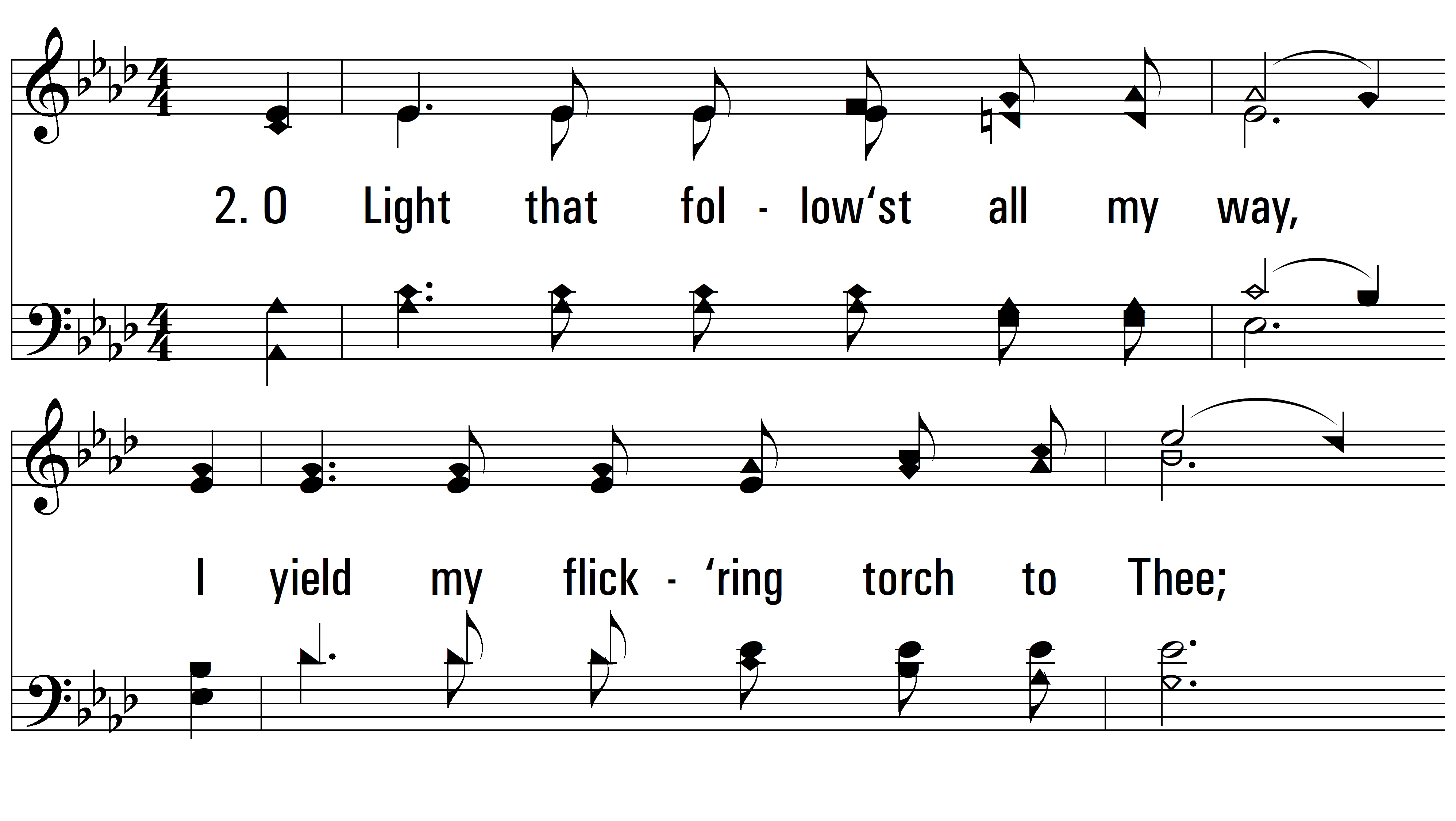 vs. 2 ~ O Love That Wilt Not Let Me Go
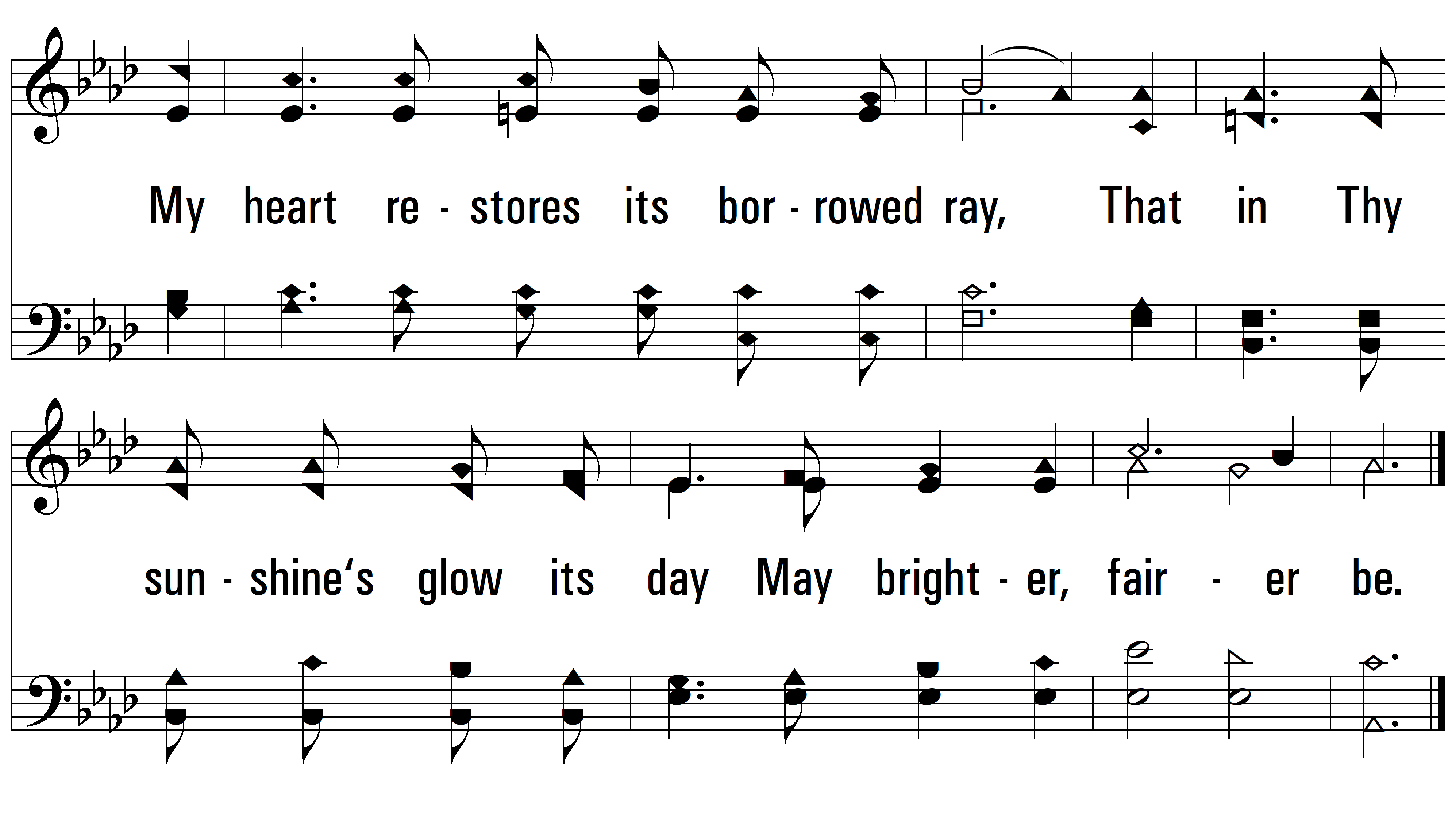 vs. 2
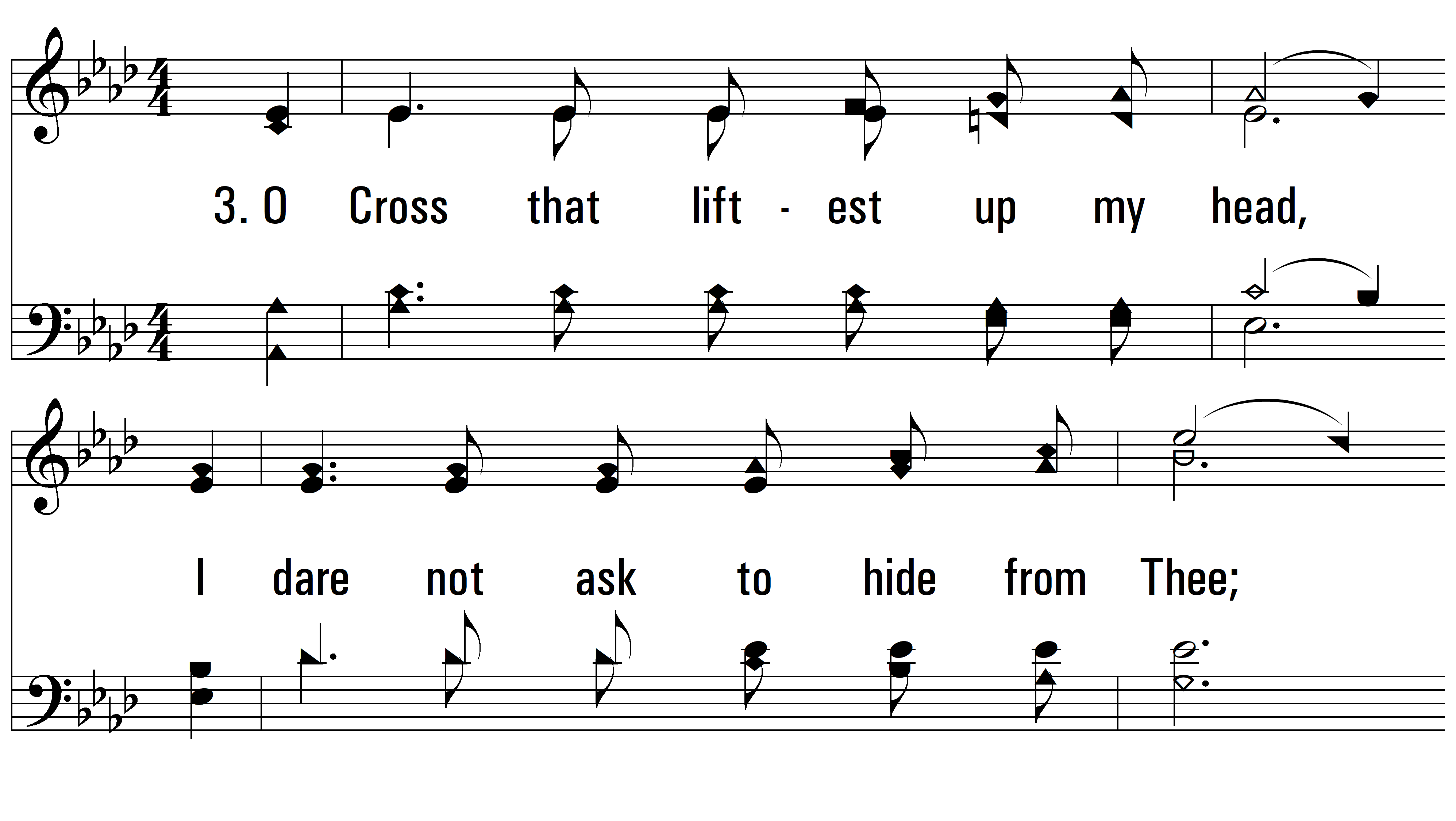 vs. 3 ~ O Love That Wilt Not Let Me Go
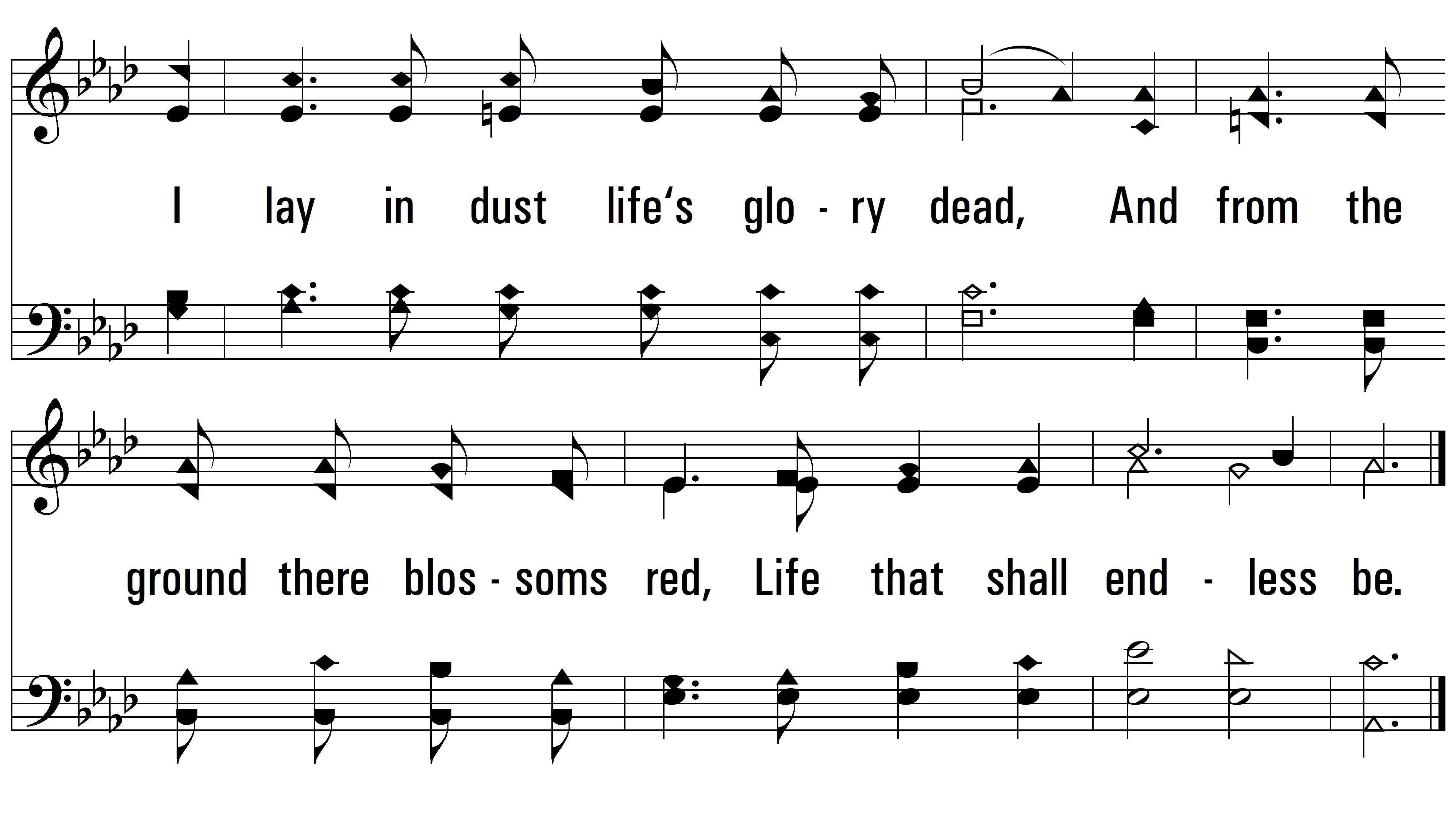 END
PDHymns.com
vs. 3